아직 늦지 않았어
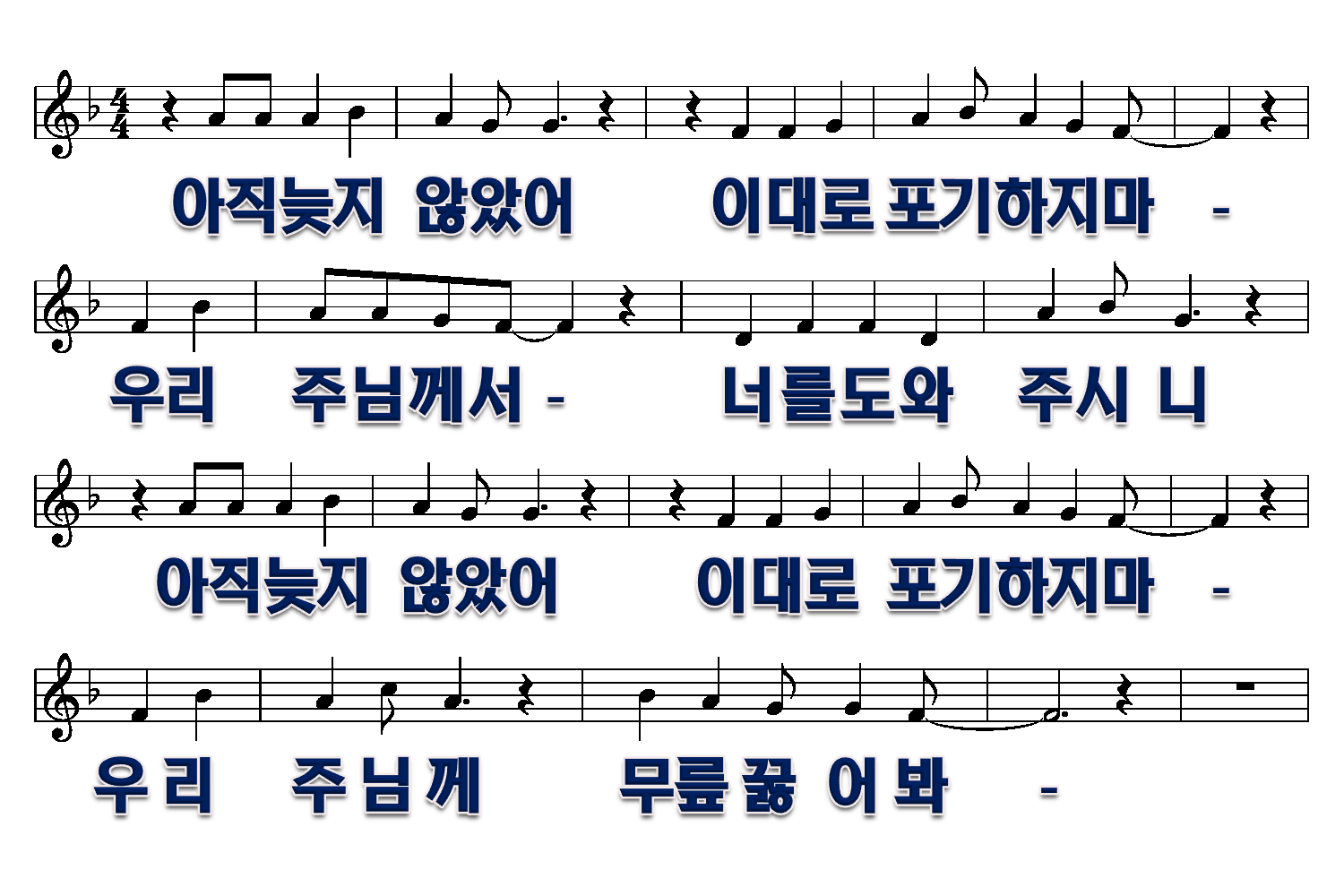 1/3
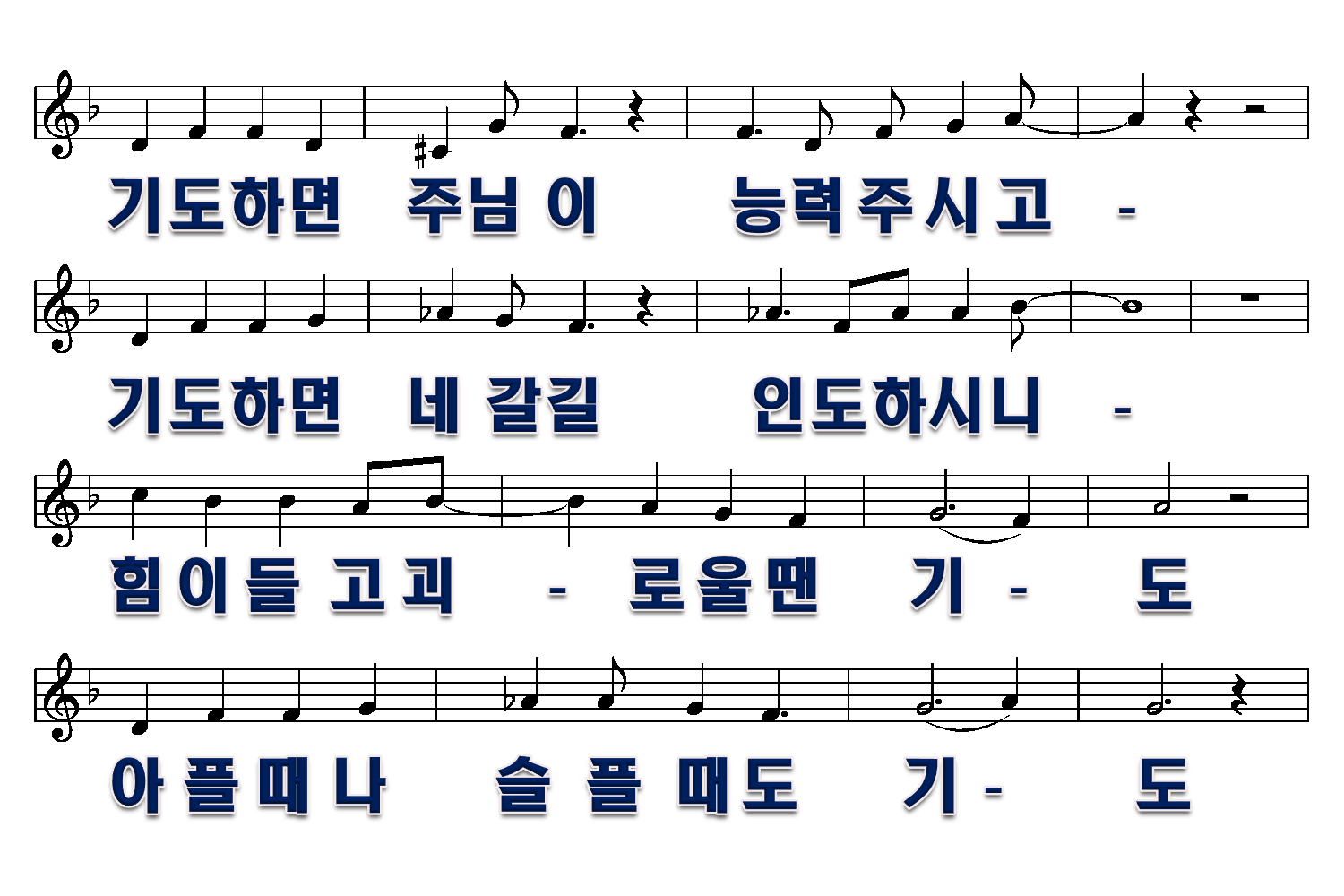 2/3
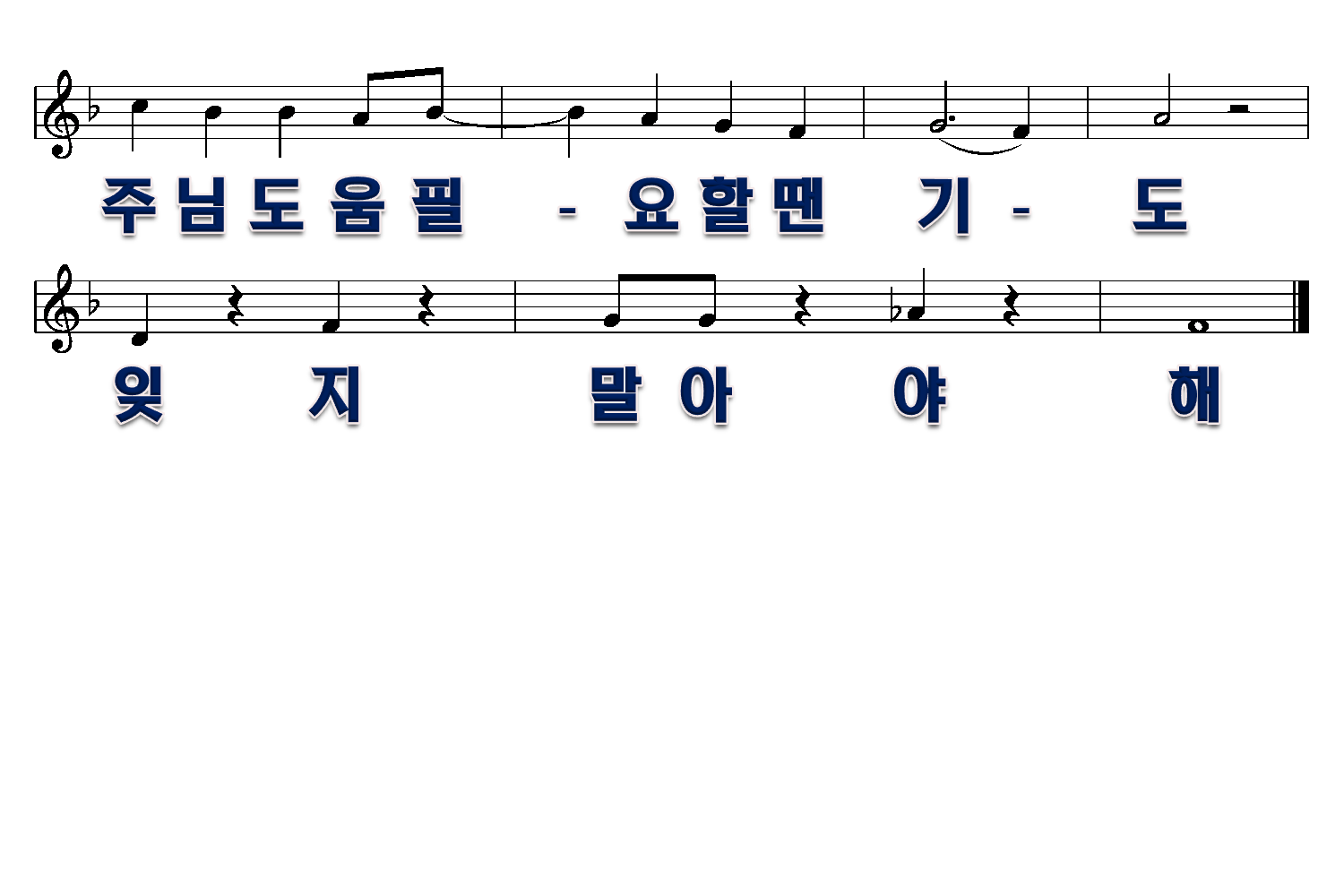 3/3